Primo Programma in C
Il primo programma
Programma che stampa sullo schermo la frase «ciao, mondo.»

#include <stdio.h> 
main() 
{ 
printf("Ciao, mondo.\n"); 
}
Analisi del programma: main
main() 
{ 
printf("Ciao, mondo.\n"); 
}
Analisi del programma: printf
printf("Ciao, mondo.\n");
Analisi del programma: inclusione
#include <stdio.h>

consente di aggiungere al programma istruzioni presenti nel file di intestazione (header) stdio.h (standard di input/output) 

stdio.h 
contiene le informazioni relative all’istruzione di output usata dal programma 
è stato scritto da altri programmatori e può essere riusato nel nostro programma
(Tanti) programmi «ciao, mondo»
#include <stdio.h> 
main() 
{ 
printf("Ciao, mondo.\n"); 
}
#include <stdio.h> 
main() 
{ 
printf("Ciao, mondo.");
Printf(";\n"); 
}
#include <stdio.h> 
main() 
{ 
printf("Ciao, ");
printf("mondo.");
Printf(";\n"); 
}
Cosa stampa
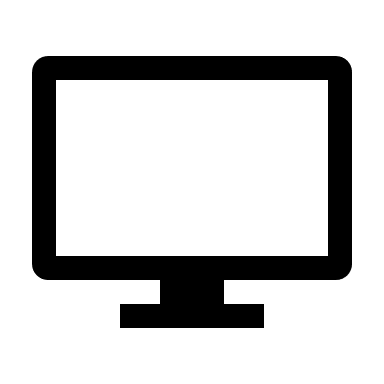 #include <stdio.h> 
main() 
{ 
printf("Ciao, \nmondo. \n ");
}
Ciao,
mondo.
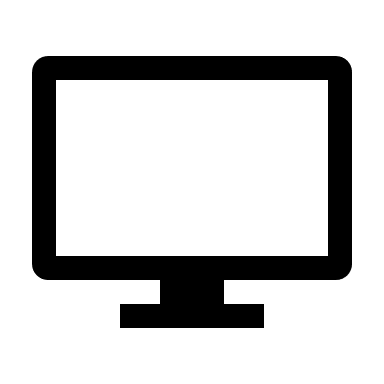 #include <stdio.h> 
main() 
{ 
printf("Ciao, mondo ");
Printf(".\n ");
}
Ciao, mondo .
Cosa stampa
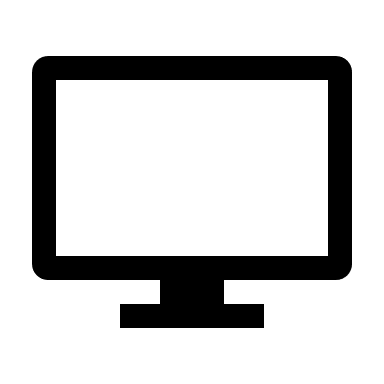 #include <stdio.h> 
main() 
{ 
printf("Tre\ncivette"); printf(" sul\n comò\n");
printf(" che");
}
Tre 
civette sul
 comò
 che
Cosa stampa
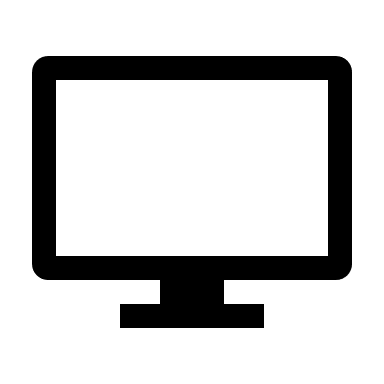 #include <stdio.h> 
main() 
{ 
printf("Tre");
printf("civette"); 
printf("sul\n");
printf("\n comò");
printf(" che");
}
Trecivettesul 

 comò
 che
Esercizio
Scrivere una singola istruzione C per visualizzare il messaggio:

This is a C program

Su due righe dove la prima termina con C e andare a capo
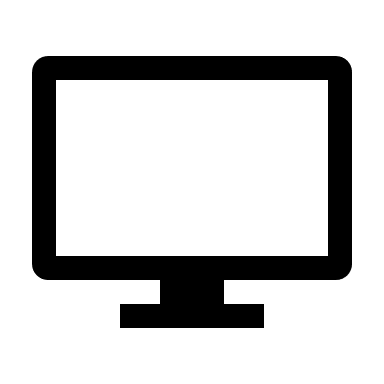 This is a C
program.
Soluzione
#include <stdio.h>

main() 
{ 
	printf("This is a C\n program.\n"); 
}
E se volessi stampare
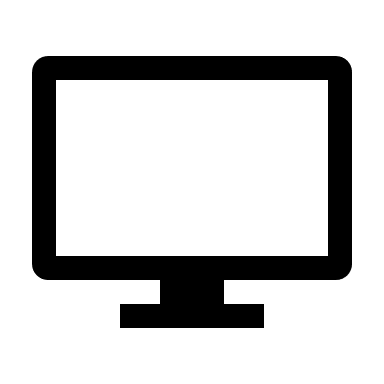 #include <stdio.h>
 main() 
{ 
printf("\"Ciao, mondo.\"\n"); 
}
"Ciao, mondo. "
Attenzione
Il C distingue tra lettere maiuscole e lettere minuscole

Scrivere MAIN() oppure Main () invece di main() è un
ERRORE